Отчет по летней кампании
Путешествие в космос

Подготовили воспитатели:
Малахаткин И.П.
Журавлева Ю.А.
14-28 июня 
2014г.
Мы начинаем путешествие)вот так  позитивно нам передали смену
Конкурс инопланетян!
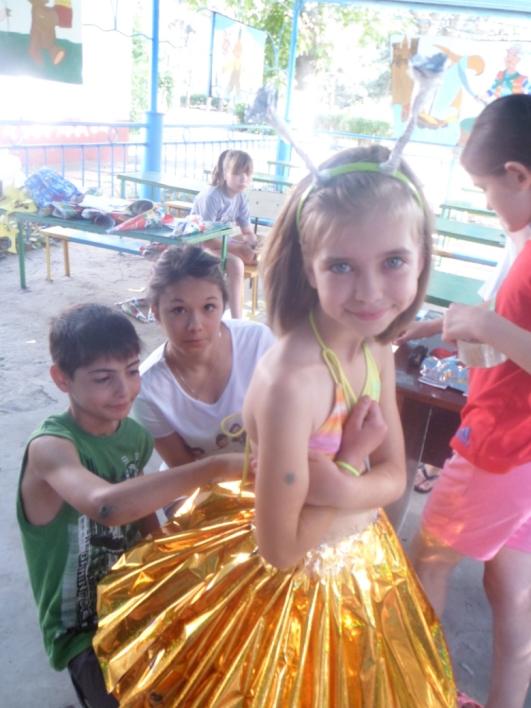 Наши милаши
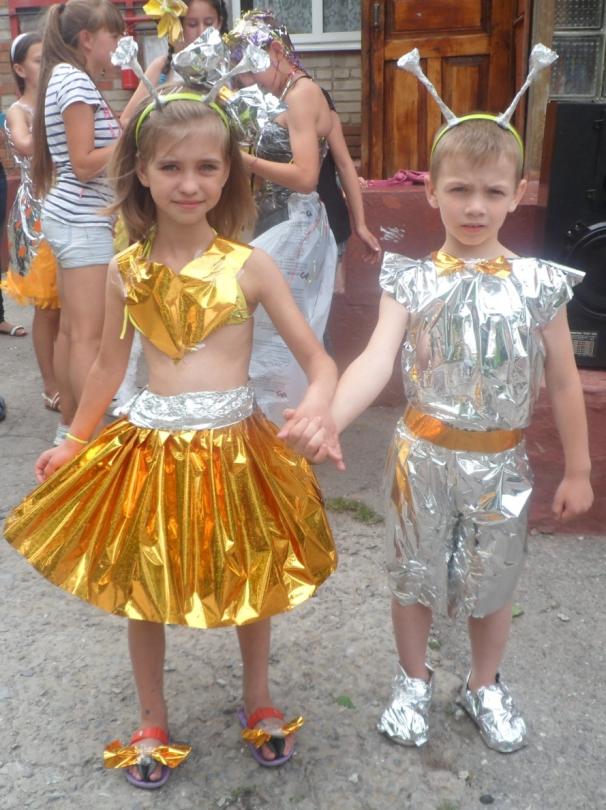 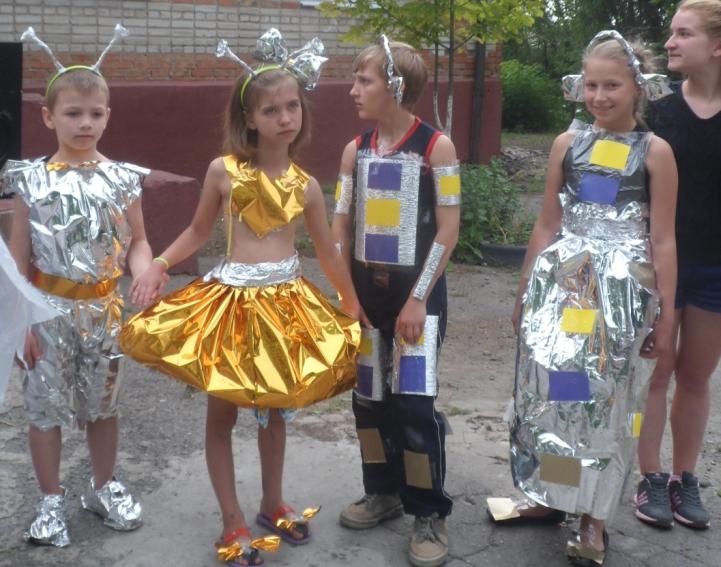 Все участники
Жюри в восторге от нашей парочки!
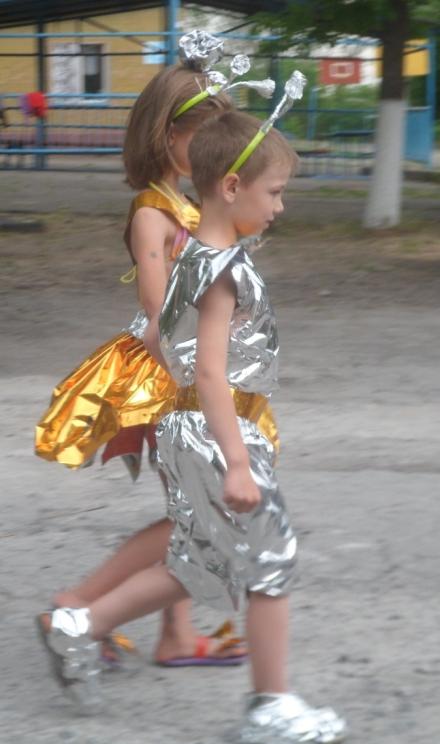 Мы и заниматься успевали каждое утро!
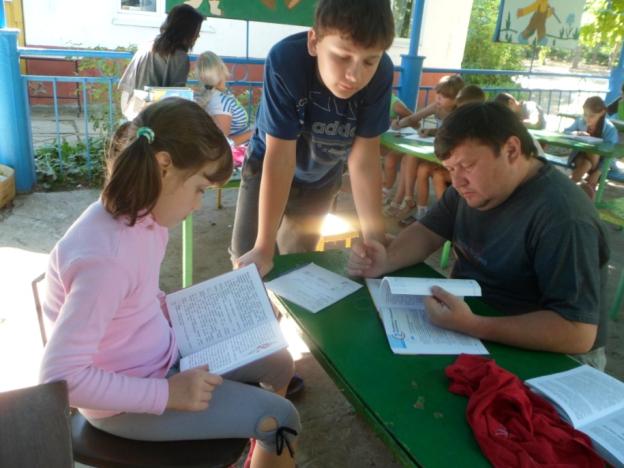 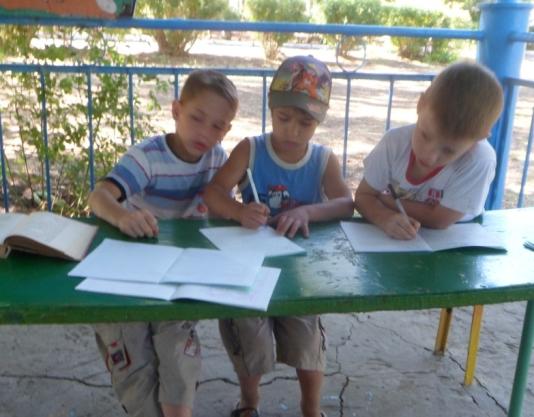 Старшие вспоминали литературные слова)))
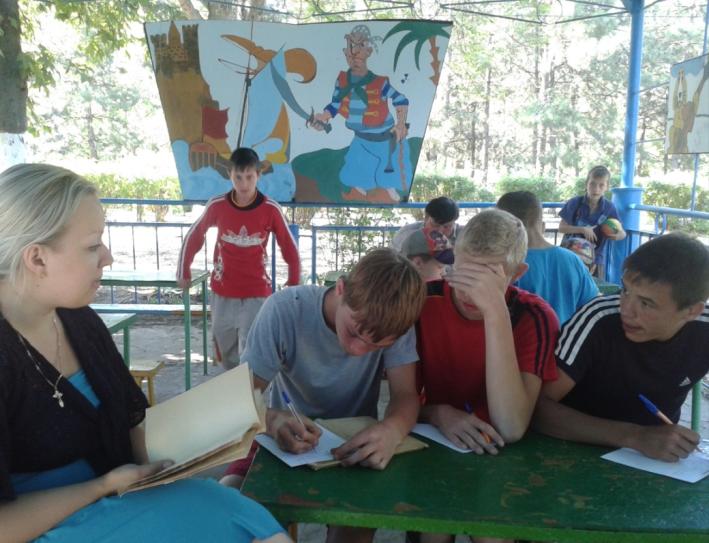 Сами удивлены из 30 слов всего 7 ошибок!!!
Проверка техники чтения)
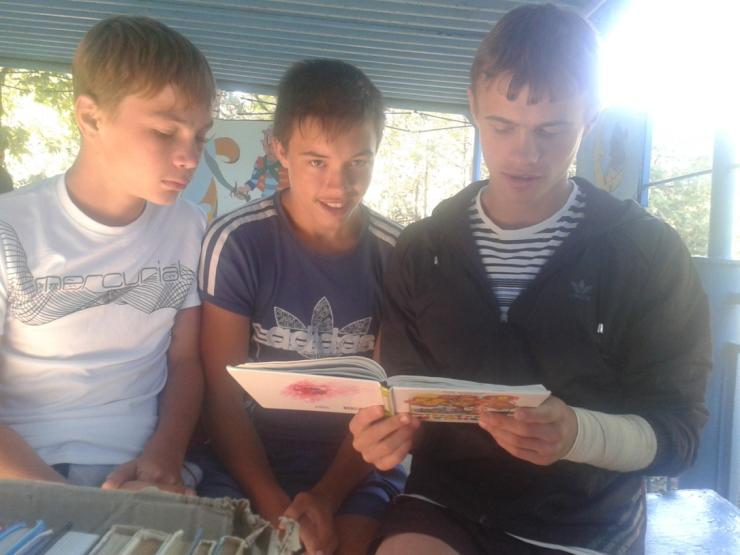 Даже в путешествии мы не забывали о Дне отца!Конкурс будущих пап!
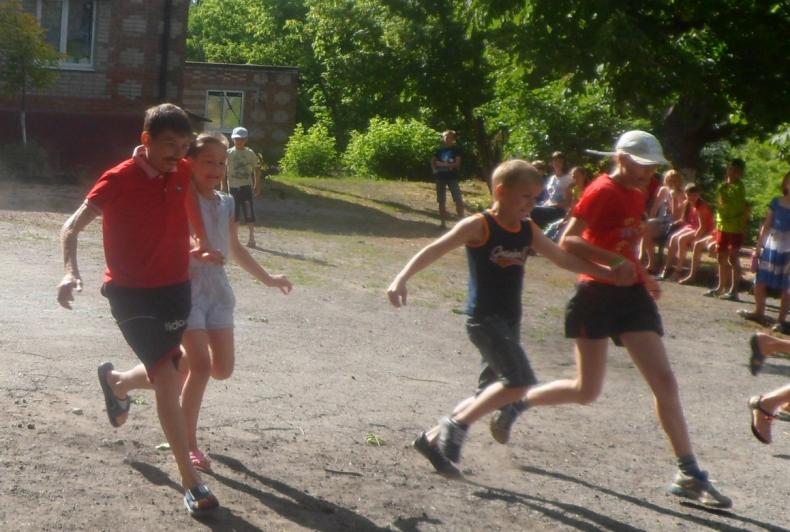 В этот день на Космодроме «Солнышко» проходили конкурсы  для пап, мам и детей
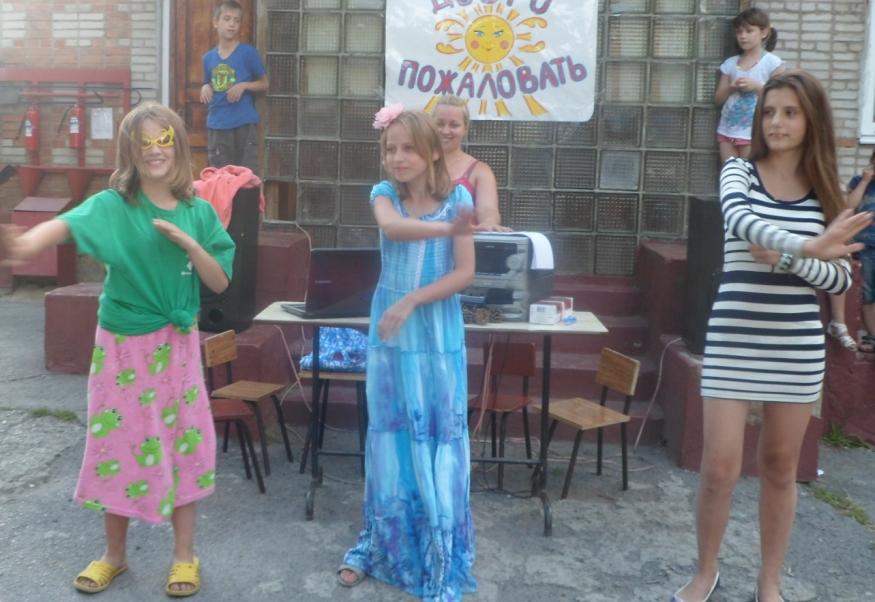 А также конкурс на лучшую семью экипажа
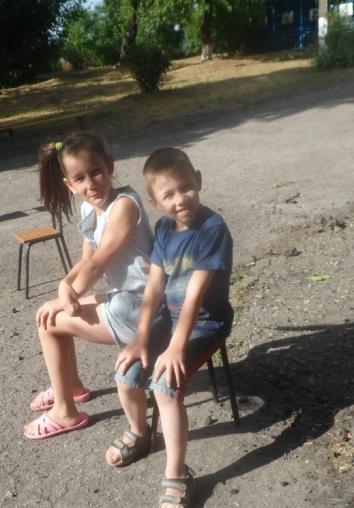 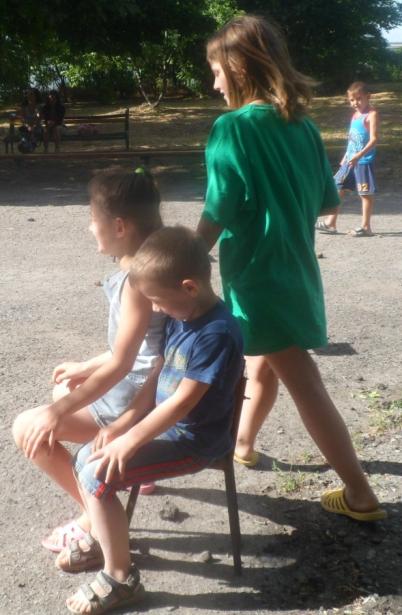 Семья Журавлевых, конечно, победила!
Затем был конкурс «Пародия на звёзд»
У нас в гостях 
Настя Каменских и Потап
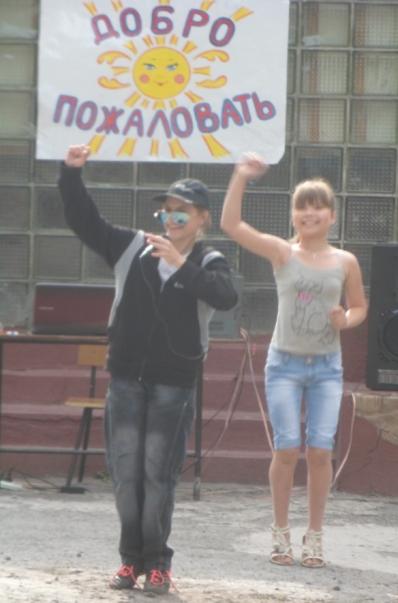 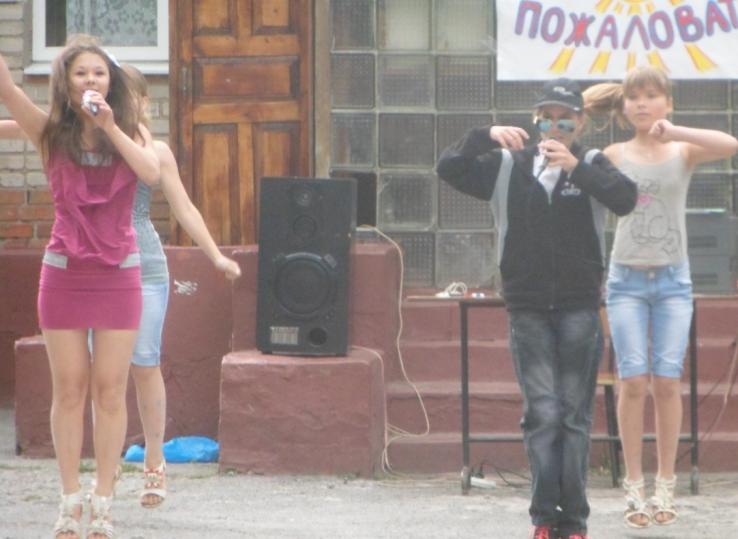 Конкурс космических танцев!
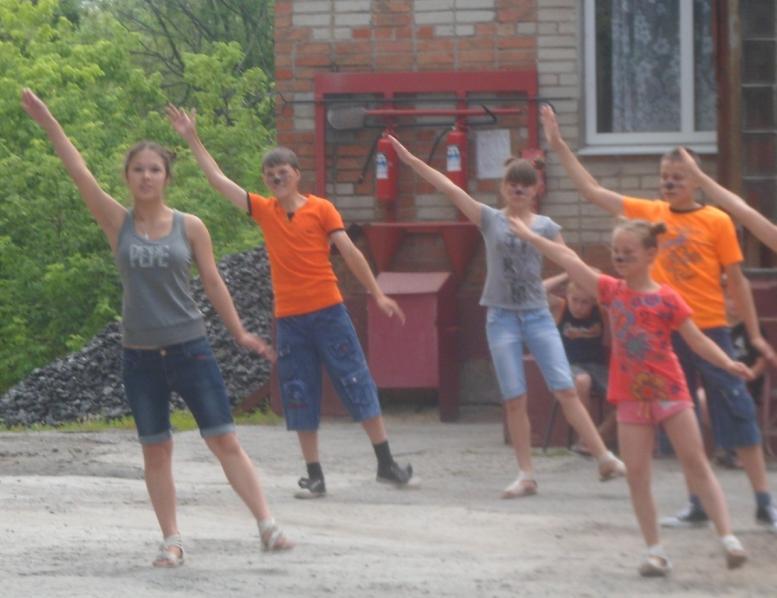 Жюри конкурса сказок
Мы путешествовали по разным планетам в поисках новых друзей
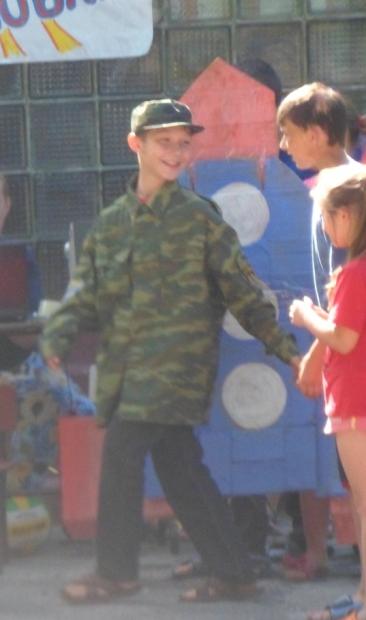 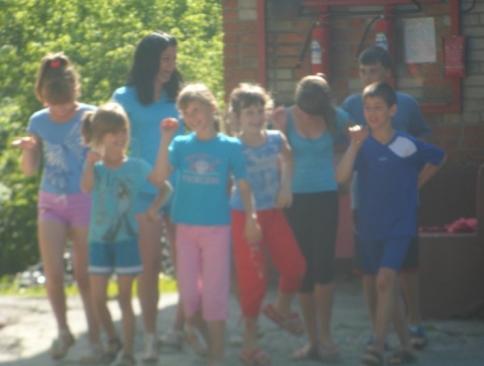 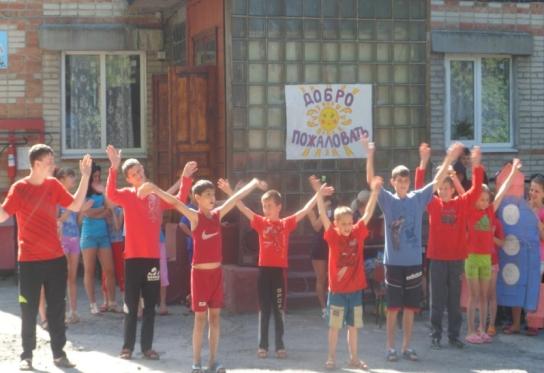 Подготовка к Мисс Вселенной!
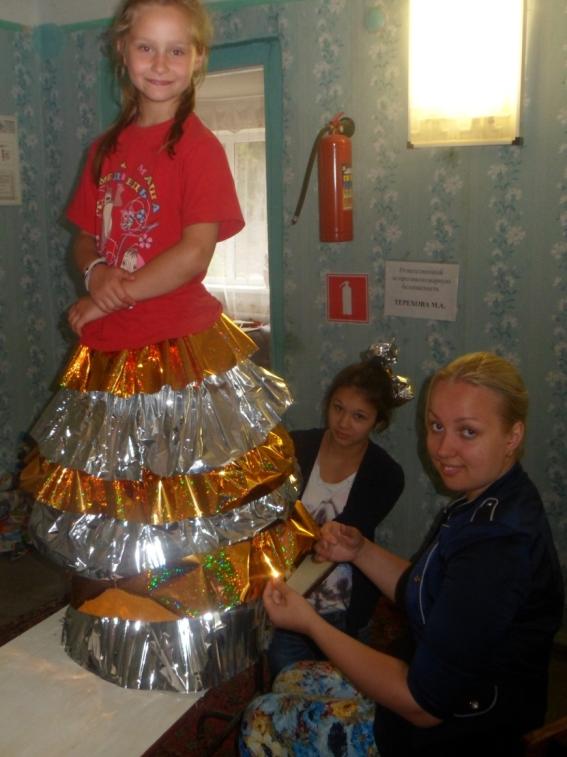 Наша претендентка и соперницы
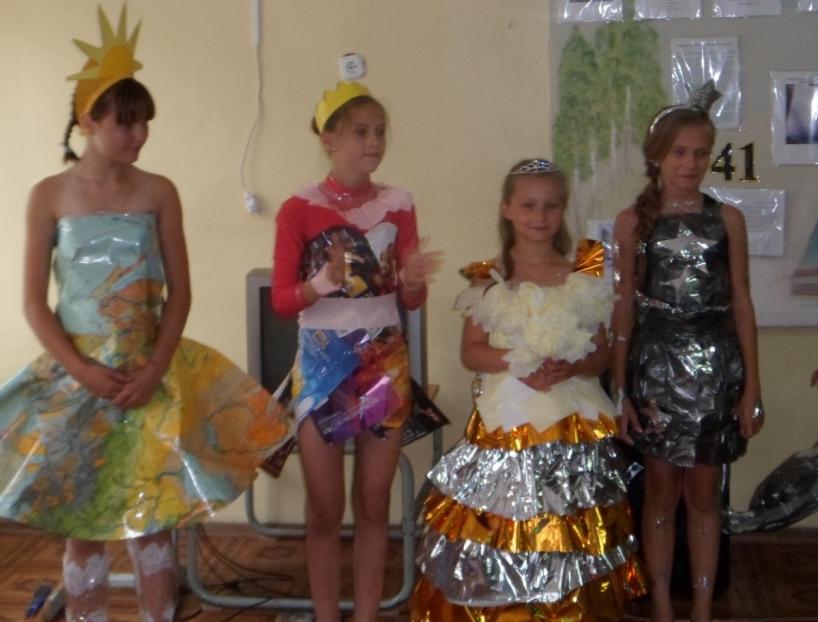 Корона Присуждена Анжелине!!!
Была чудесная рыбалка!!!
ГУЛЯЙ КОСМОС!
Мы  организовали Кафе- суши-бар
Где подавали МИСОСУП и КИТАЙСКИЙ ЧАЙ
Открыли службу такси
Предоставили услуги почты
И открыли тату салон
Наш бармен!!!
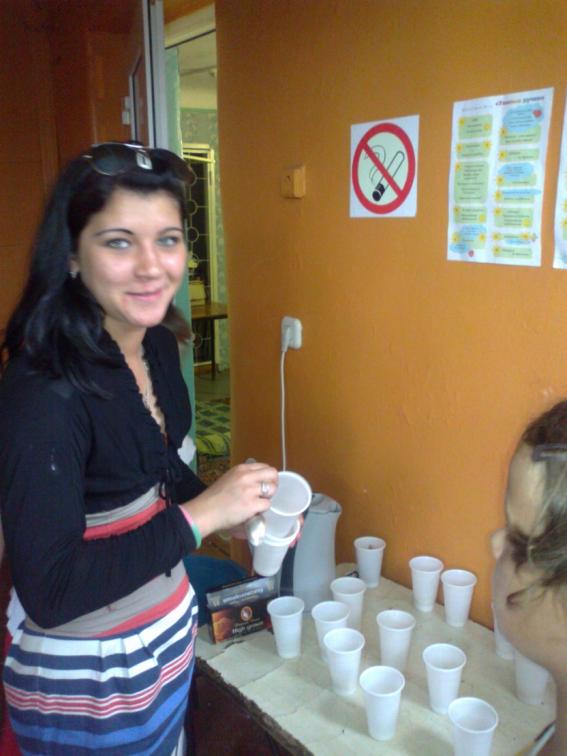 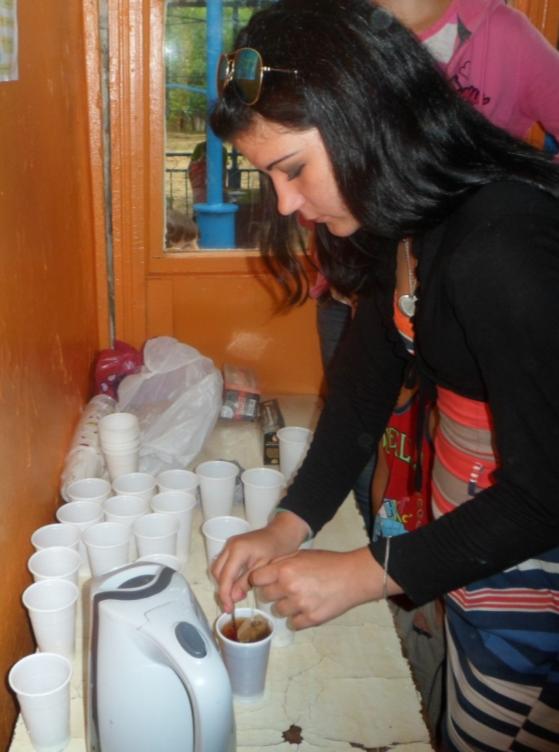 Менеджером была Ольга)))
Служба такси!!!
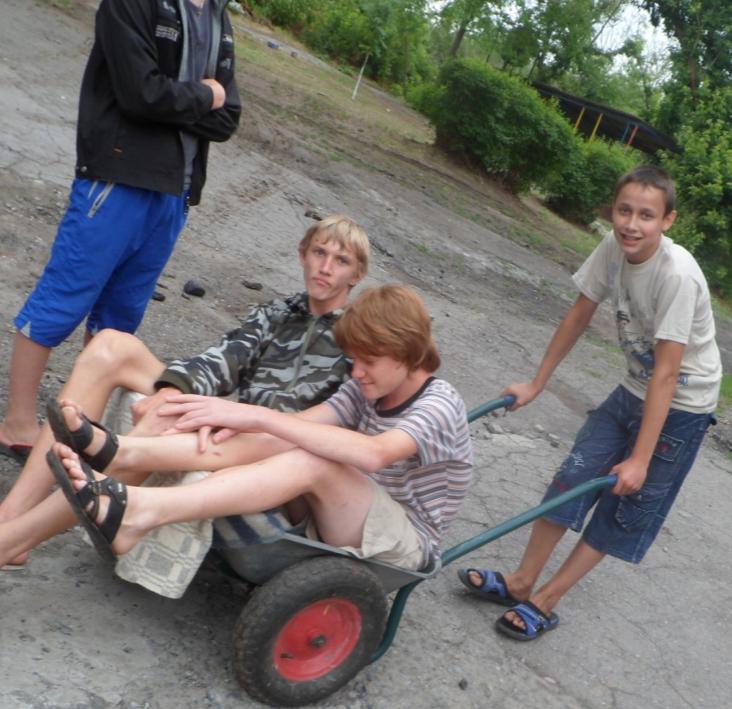 Тату-салон!
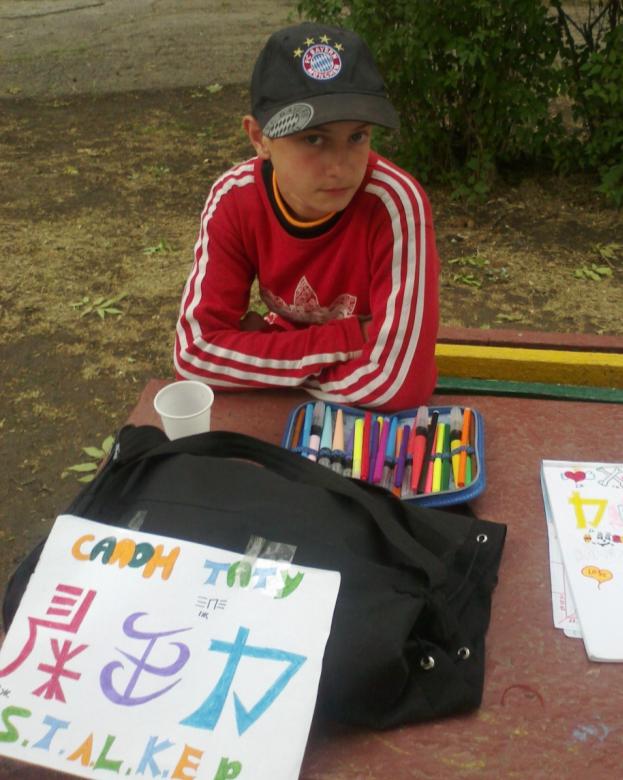 В праздник  Вселенной мы посетили Зоопарк! (7 детский дом)
Посетили  палатку-сюрприз)расстались с жетонами, но остались с конфетами
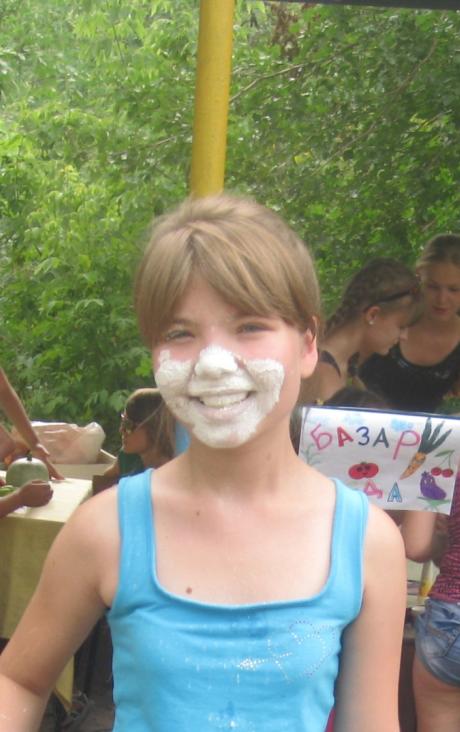 А как же без дискотек?Мы танцуем не пропуская ни одной мелодии!
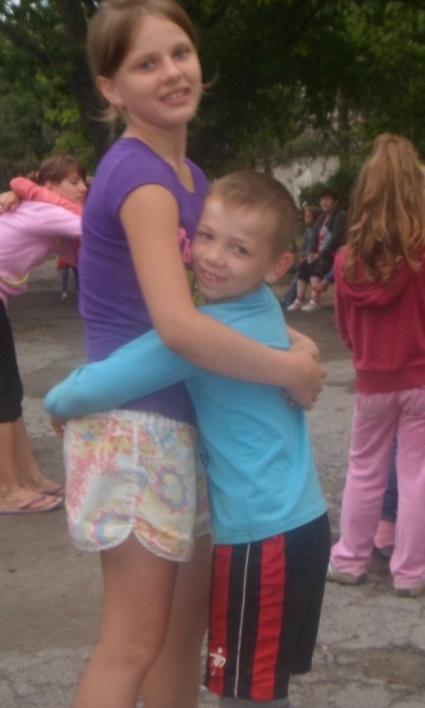 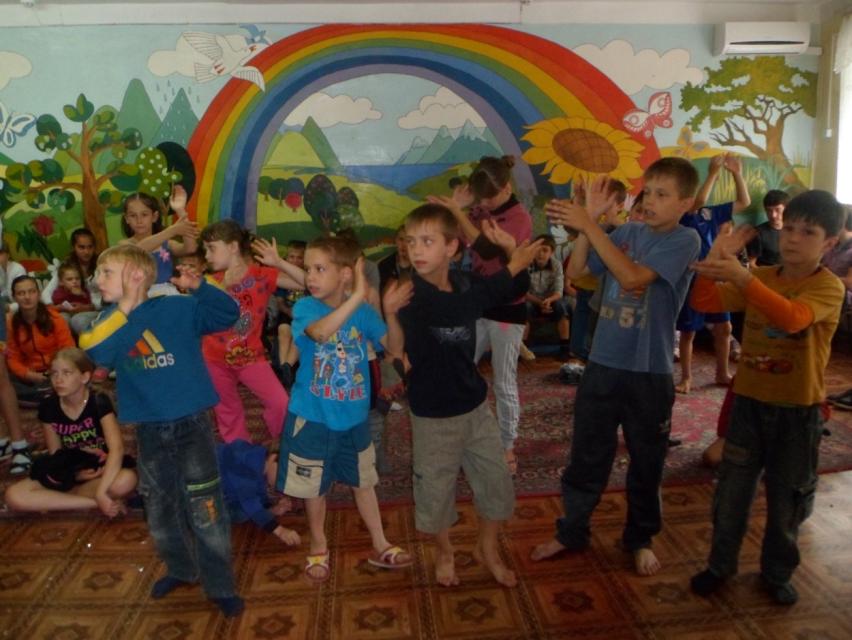 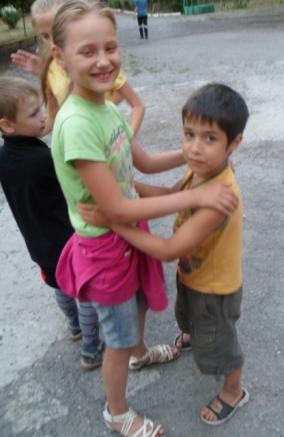 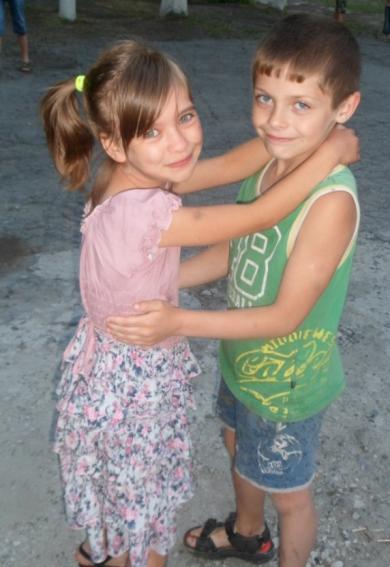 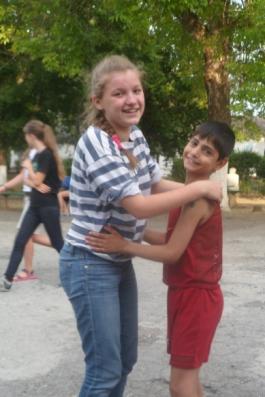 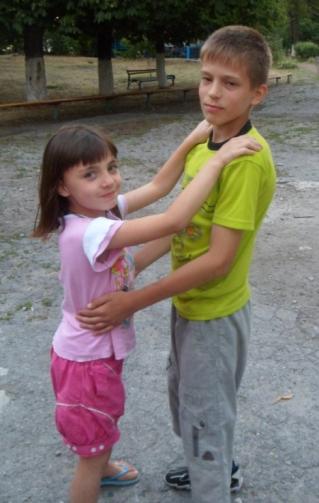 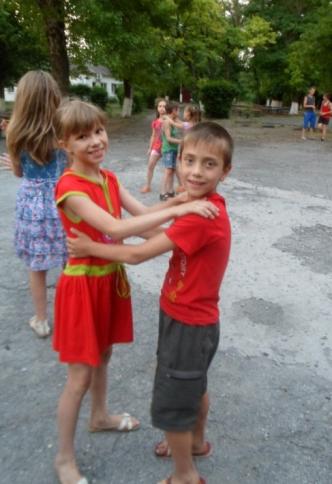 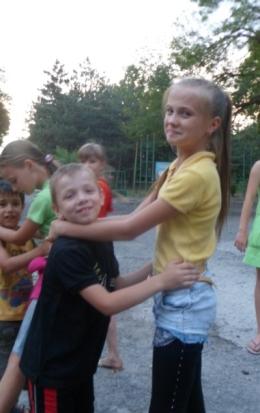 Сложившиеся пары ;-)
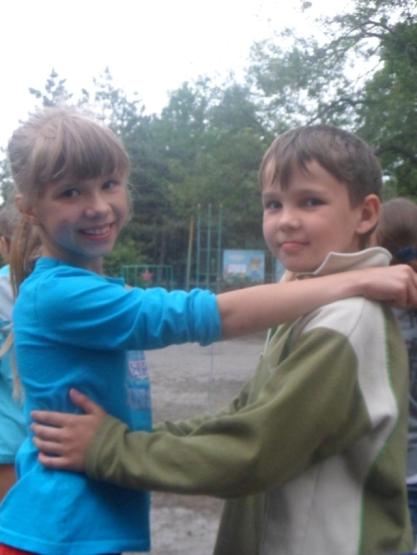 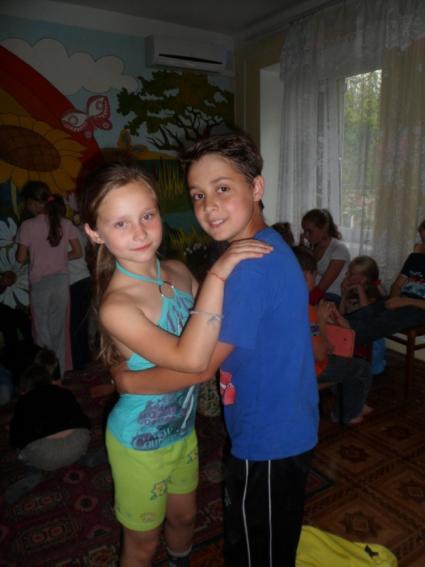